Муниципальное автономное 
дошкольное образовательное учреждение «Детский сад №1»
«Мини-музеи в дошкольном учреждении, как средство патриотического воспитания дошкольников»
Тюрина Оксана Васильевна воспитатель 
I квалификационной категории
г. Мончегорск, 2017
Основная цель образования –

это развитие полноценной личности ребенка, в которой сочетаются общечеловеческие нравственные качества, приобщение к истокам национальной и религиозной культуры, природе родного края, воспитание эмоционально - действенного отношения, чувства сопричастности к окружающему миру.
Парциальная программа «Приобщение детей к истокам русской народной культуры», 
под редакцией 
О.Л. Князевой, М.Д. Маханевой
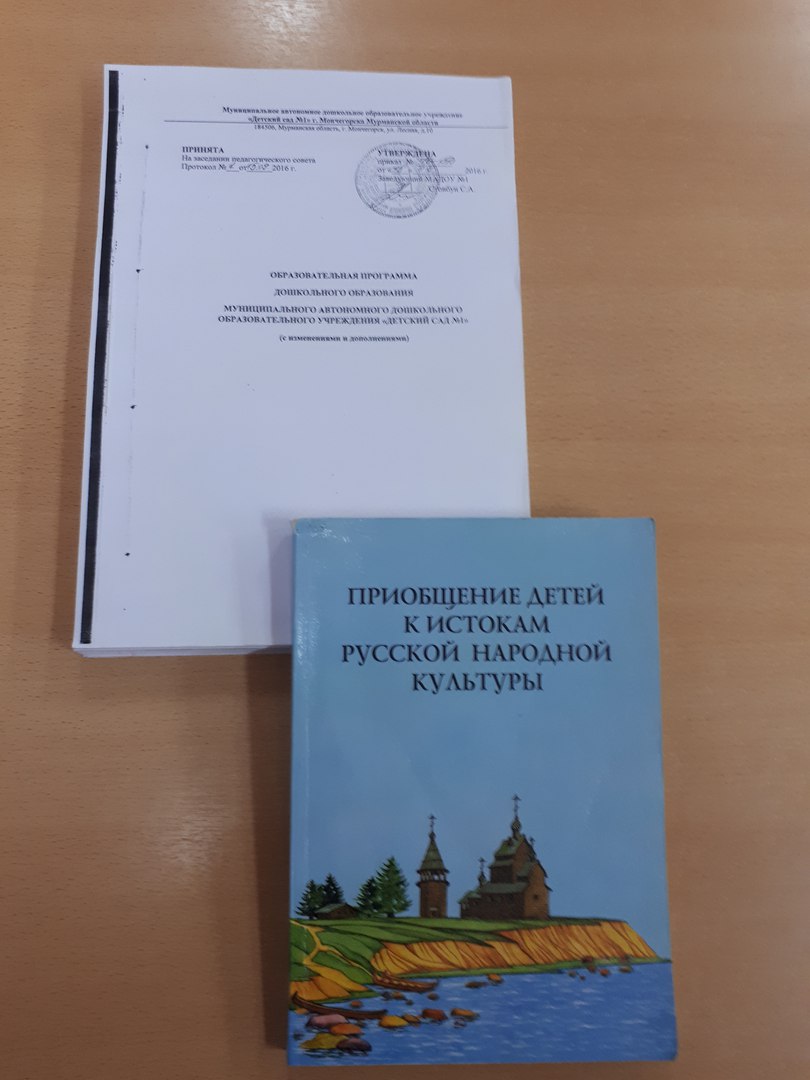 Музейная педагогика -
инновационная технология в сфере личностного воспитания детей
Мини – музей «Игрушки – забавы»
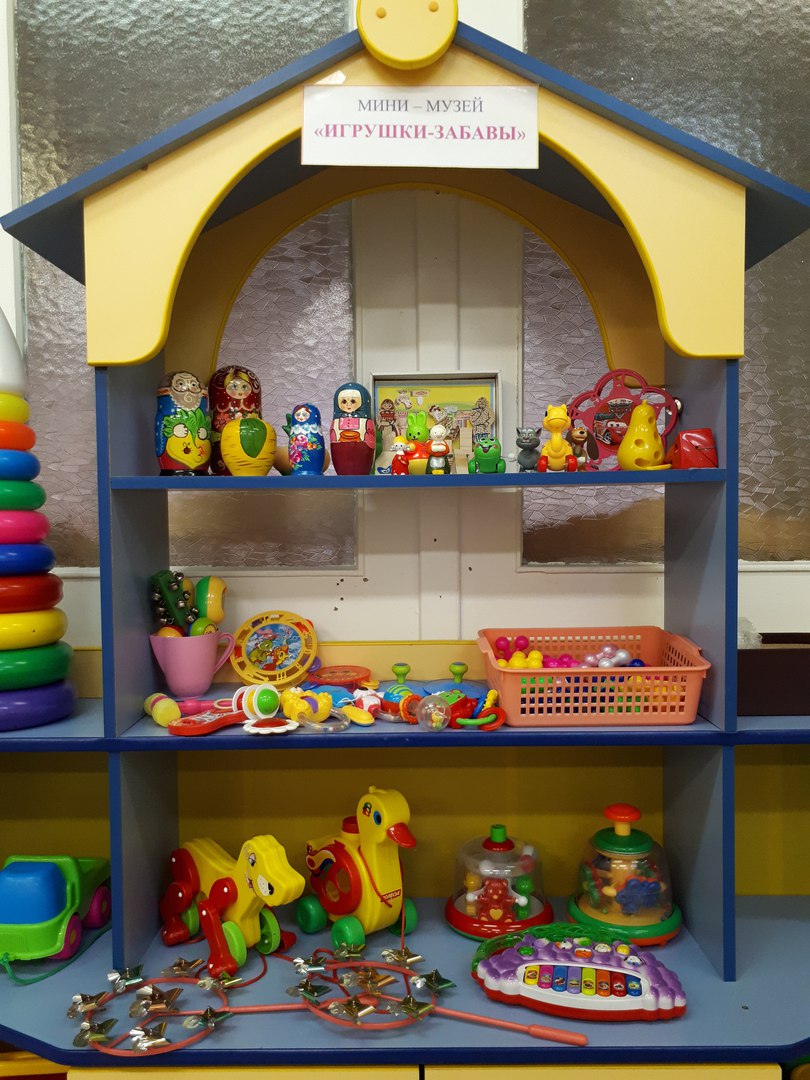 Мини – музей «Книга моих родителей»
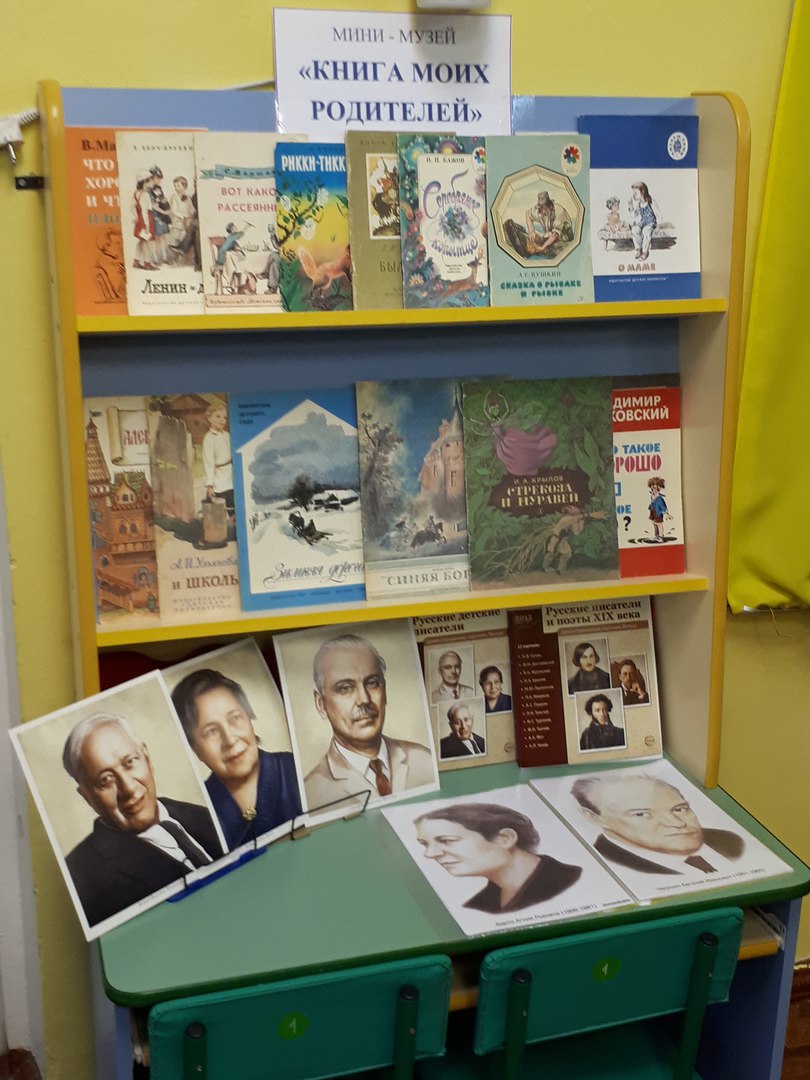 Мини – музей «Наша Родина - Россия»
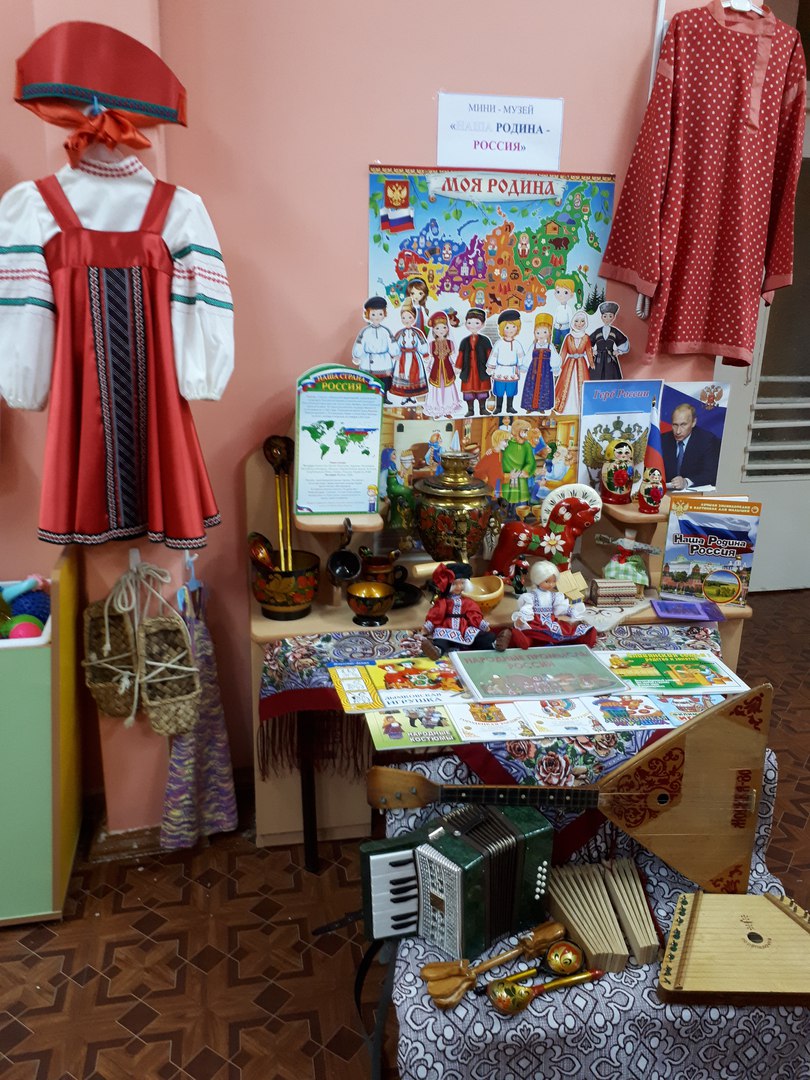 Мини – музей природы
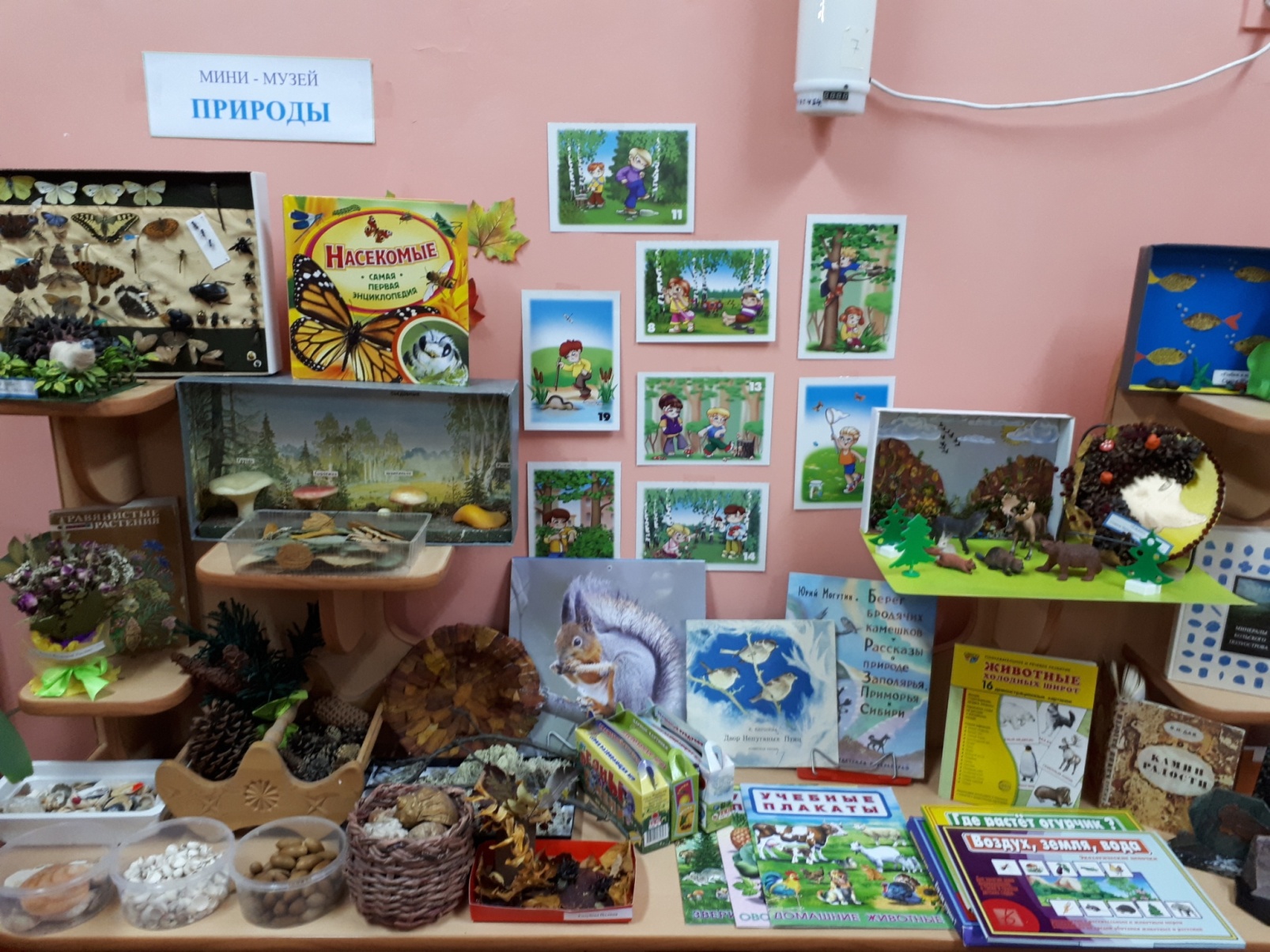 Мини – музей «Мой родной город»
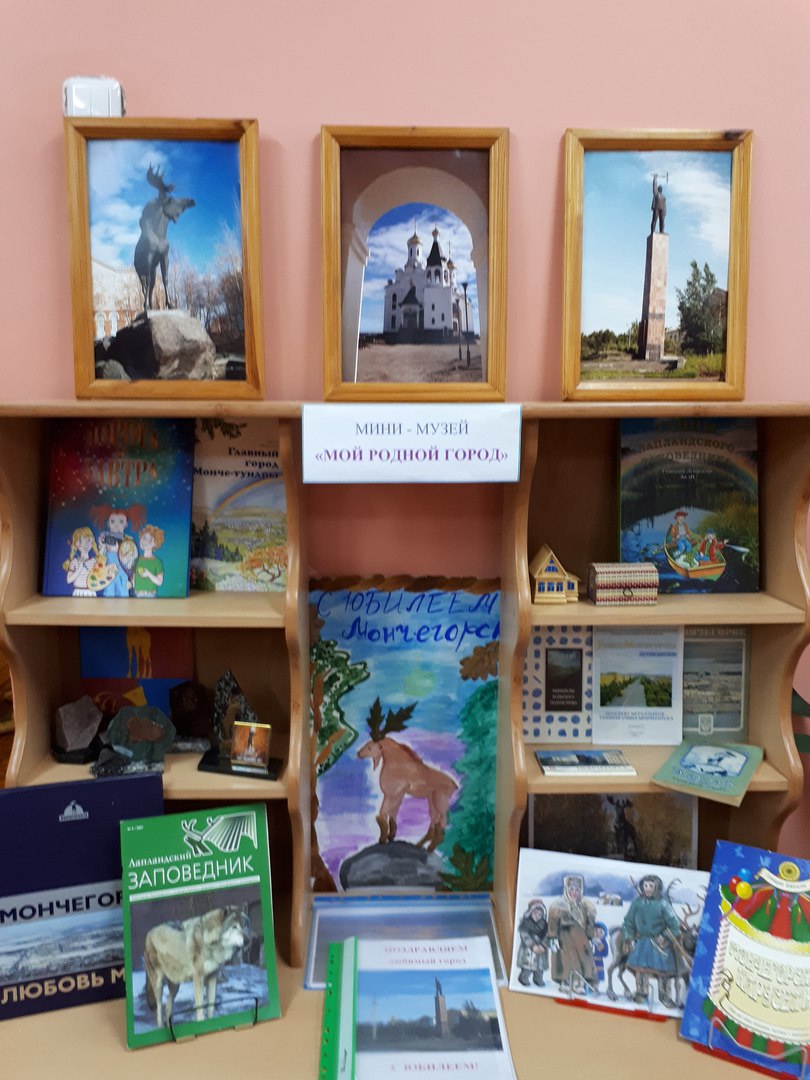 Наши выставки
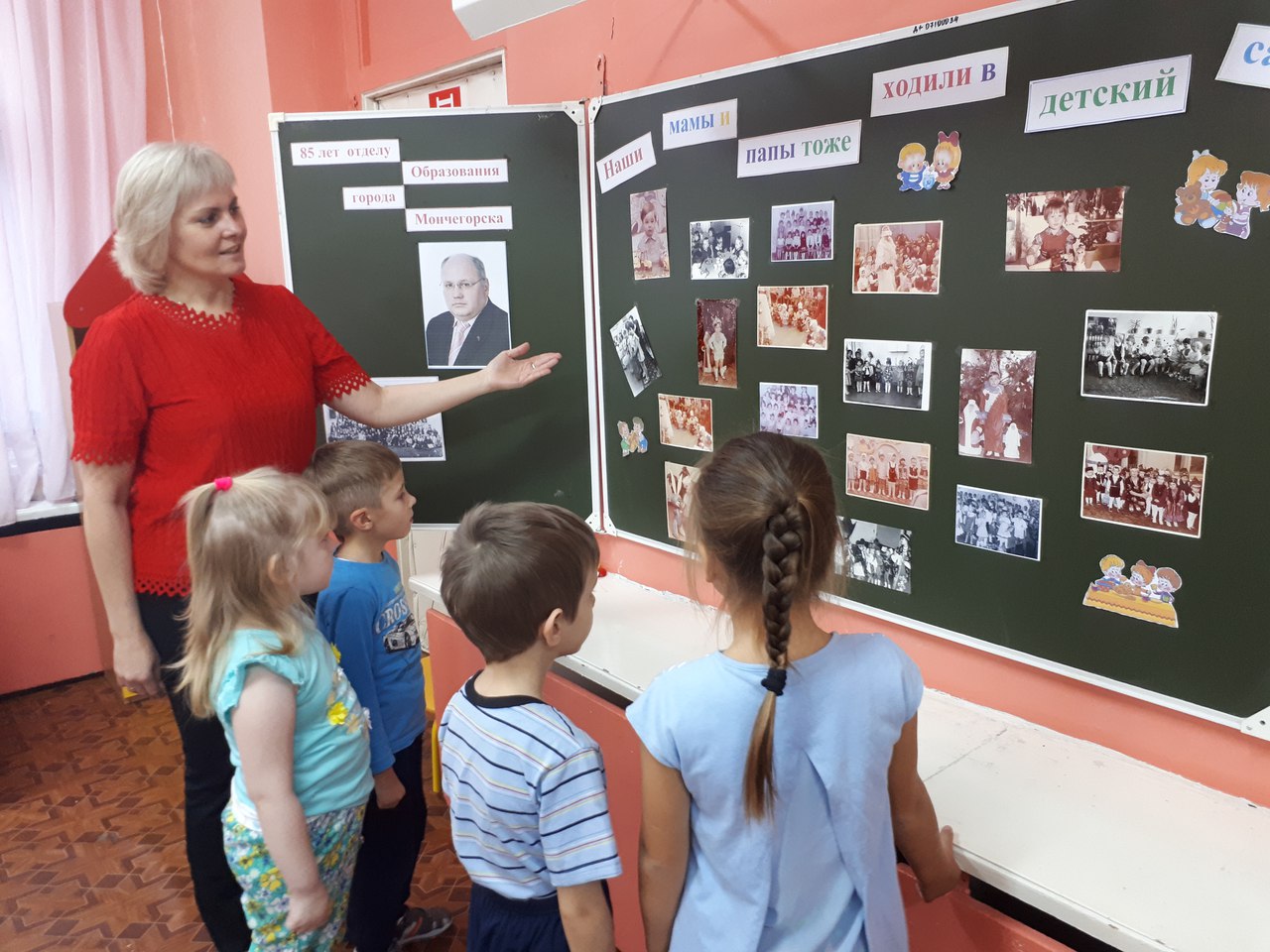 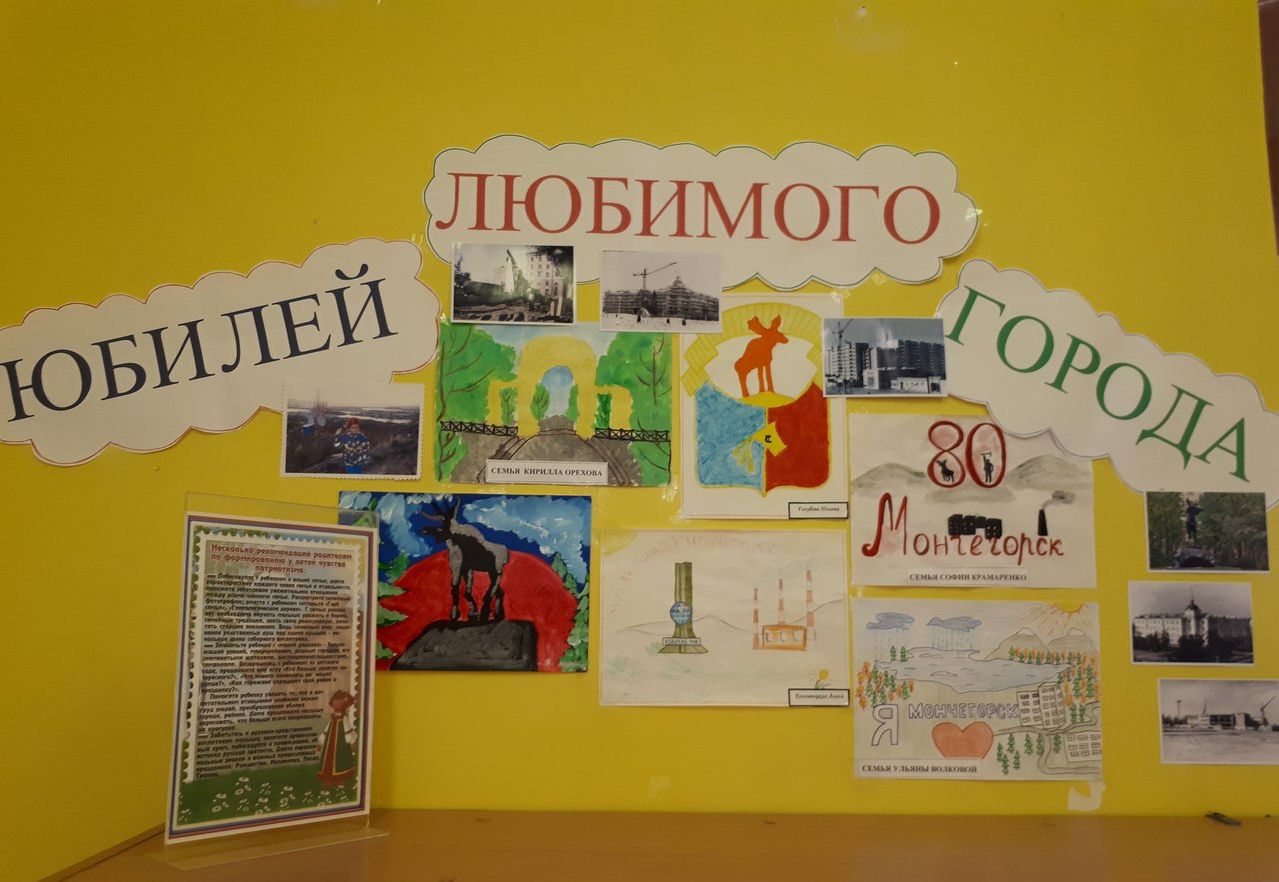 Экскурсии для младших ребят
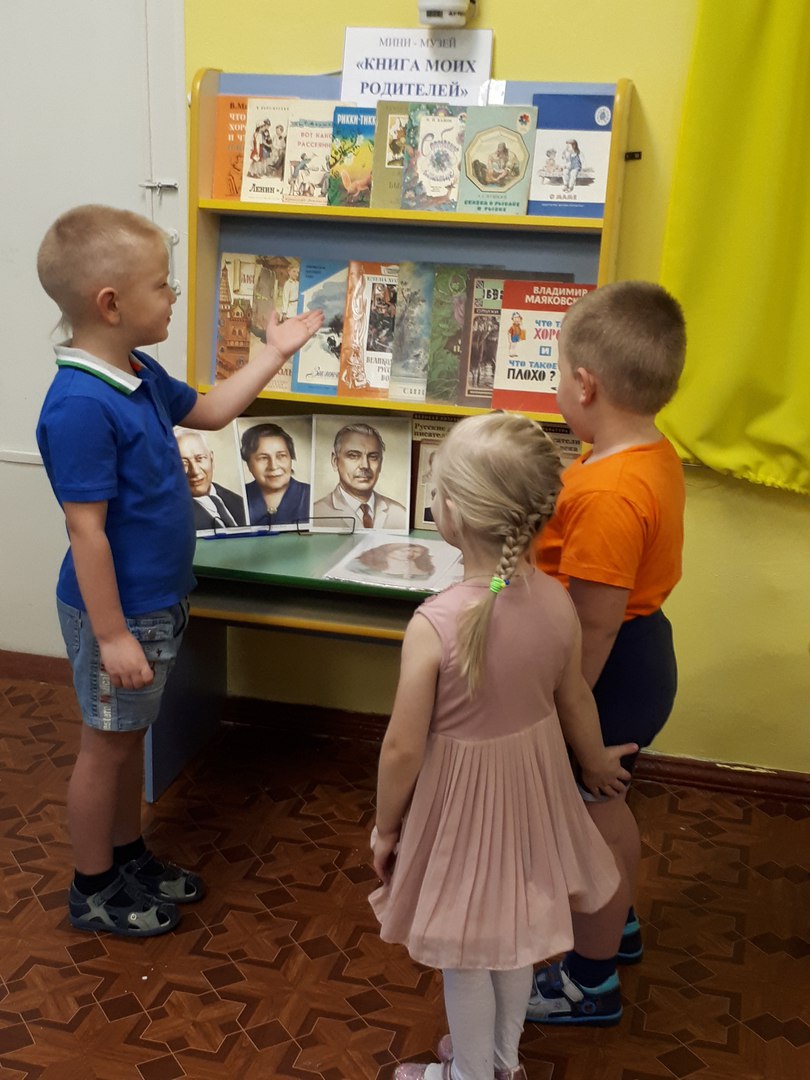 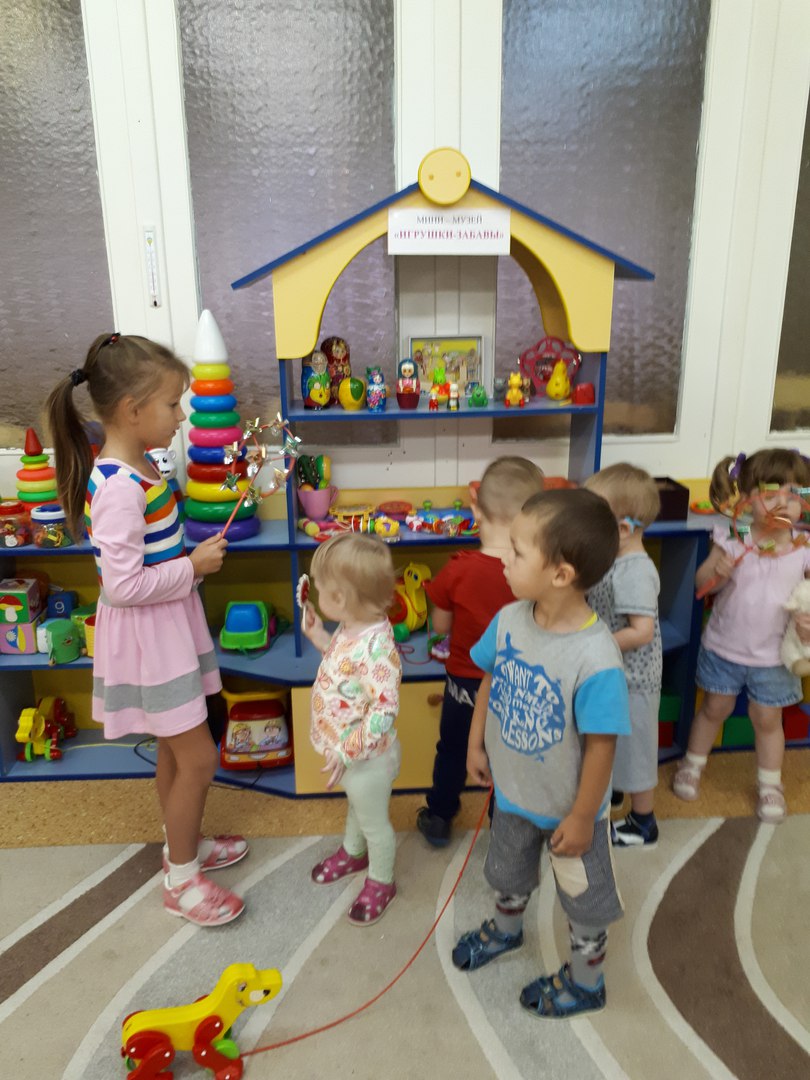 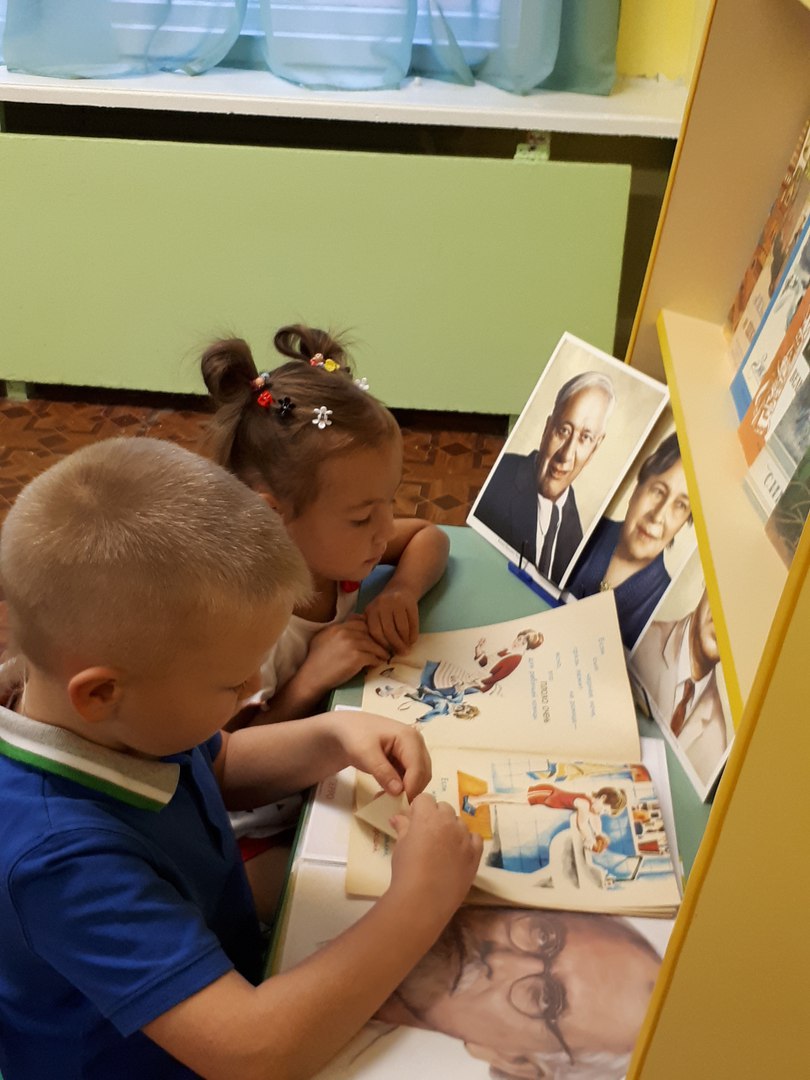 Мини – музей «Мужчины моей семьи – защитники Отечества»
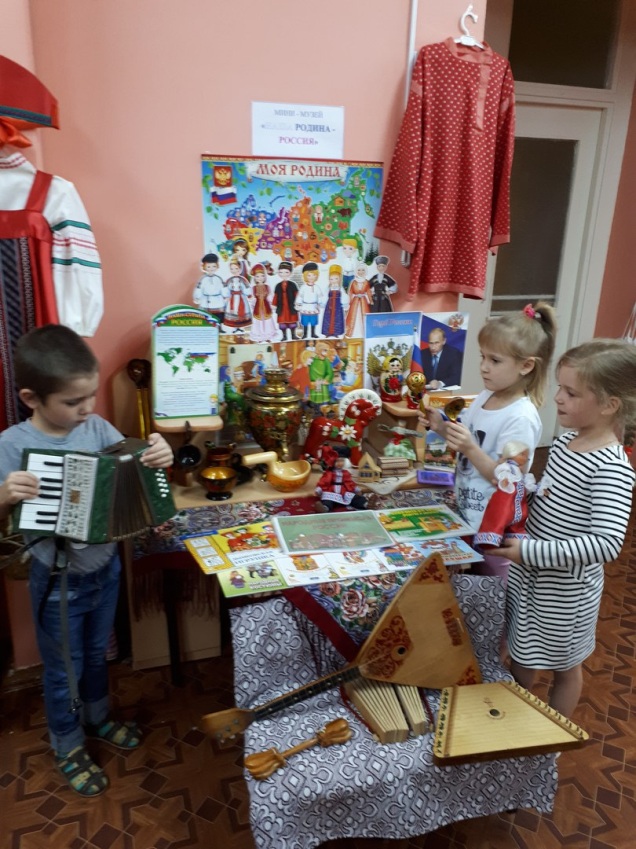 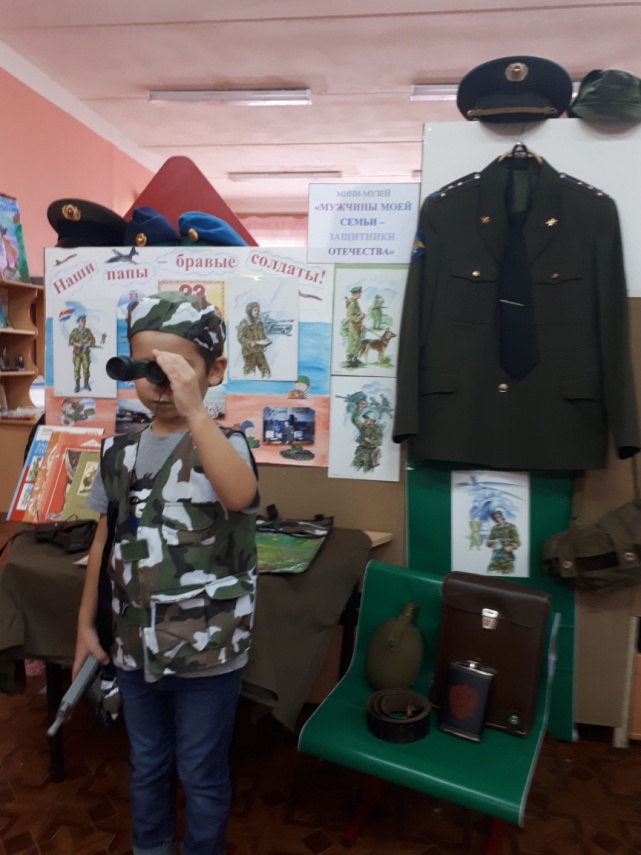 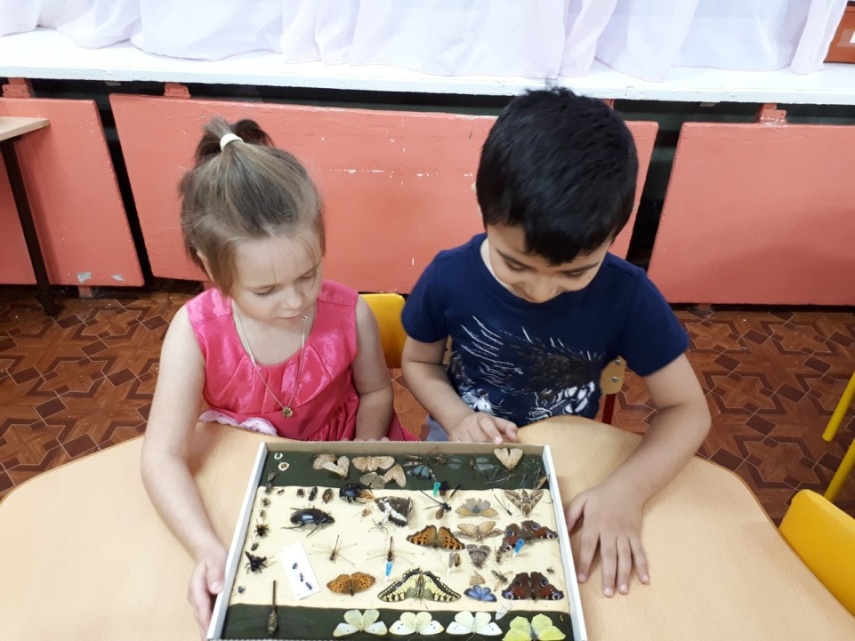 Конфуций:

«Я слышу - и забываю.
Я вижу - и вспоминаю.
Я делаю - и постигаю»
Современный язык:То, что слышим, - 10%.То, что видим, - 50%.То, что делаем, - 90%.
«…Русский  народ не должен терять своего нравственного авторитета среди других народов…
Мы не должны забывать о своем культурном прошлом…»

Д.С. Лихачев